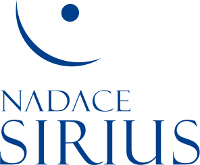 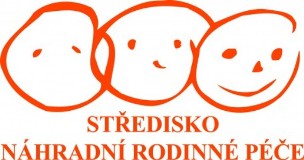 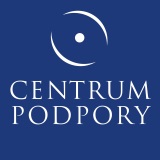 OSVOJOVÁNÍ V DÁNSKU

Konference 8. 12. 2017
Konference je financována Nadací Sirius
Výzkum
rešerše odborné literatury a dalších textových zdrojů (články v médiích, zákony, dokumenty sociální politiky, záznamy různých jednání, webové stránky různých organizací…)
analýza rozhovorů s přímými účastníky adopčního procesu 
19 rozhovorů s 24 lidmi na různých místech v Dánsku
sociální pracovníci, psychologové, novinářka, zaměstnanci institucí spojených s adopcemi, pracovníci zprostředkovatelské organizace, nezávislí odborníci, adoptovaní lidé a adoptivní rodiče, zástupci rodičovské organizace (u některých kumulace rolí)
DÁNSKO
Konference je financována Nadací Sirius
2
Adopce v číslech
zákon o adopcích 1923
mezi válkami a krátce po druhé sv. válce počty domácích adopcí dlouhodobě rostly










Počty domácích mimorodinných cizích adopcí v letech 1924–1947 	Zdroj: Petersen a Sørensen (2011: 84)
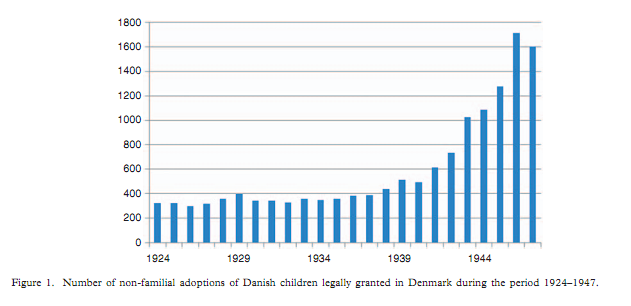 DÁNSKO
Konference je financována Nadací Sirius
3
Adopce v číslech
od 1948 počty domácích adopcí dlouhodobě klesaly
a současně se zvýšily počty adopcí mezinárodních 



Děti narozené v zahraničí



Děti narozené v Dánsku

Počty domácích mimorodinných adopcí (zahrnujících jak cizí, tak adopce příbuzenské a adopce známými) a počty mezinárodních adopcí v letech 1973–2005   			Zdroj: Christoffersen et al. (2007: 23)
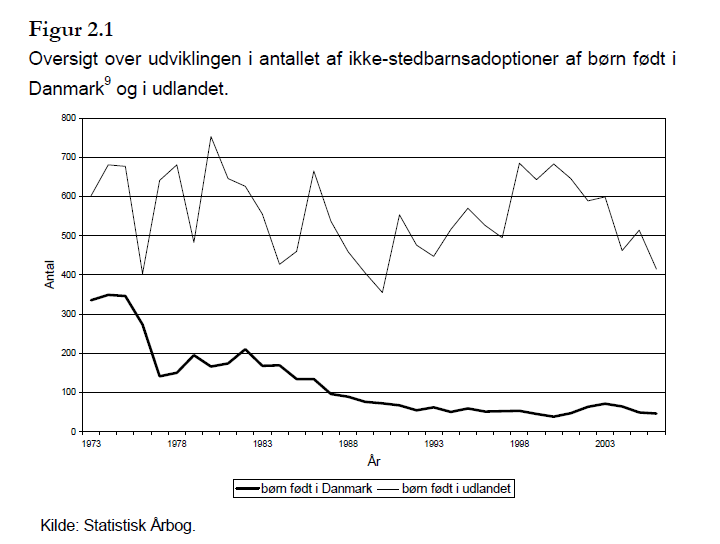 DÁNSKO
Konference je financována Nadací Sirius
4
Adopce v číslech
minimum mimorodinných cizích adopcí dánských dětí v posledních cca 20 letech 



						        

						        Děti narozené v Dánsku



Počty mimorodinných cizích adopcí v letech 1995–2015 a počty dětí zapsaných na čekací list v letech 1995–2016 (3. 10. 2016) 
		Zdroj: https://ast.dk/naevn/adoptionsnaevnet/tal-og-statistik/tal-og-statistik-vedr-nationale-adoptioner
DÁNSKO
Konference je financována Nadací Sirius
5
Politika adopcí a legislativa
1923 - zákon o adopcích: nejlepší zájem dítěte; dvojrodinný princip; podobnost s pěstounskou péčí
30. léta - charitativní organizace Pomoc matkám: předporodní péče v nemocnicích 
1940 - Pomoc matkám dostala státní pověření ke službám při anonymních adopcích (posuzování žadatelů, párování na základě podobnosti, normativní ideál nukleární rodiny) 
1956 - novela zákona o adopcích: jednorodinný princip 
mezinárodní adopce zůstávaly až do poloviny 60. let bez regulace
1972 - novela zákona o adopcích: nové instituce (adopční výbory a rady); adopce bez souhlasu rodičů (ale jen pro starší děti - alespoň 7 let mimo domov a alespoň 6 let bez styku s rodiči; 1992-2002 pouze 12 adopcí bez souhlasu rodičů
nové milénium - debata o potřebě stability a kontinuity pro děti v náhradní péči, nová politika osvojování dánských dětí
2009 - novela zákona o adopcích: adopce bez souhlasu rodičů i pro děti mladší 1 roku
2015 - další změkčení podmínek adopce bez souhlasu rodičů
DÁNSKO
Konference je financována Nadací Sirius
6
Domácí adopce
30. léta - 80% adoptovaných dětí nemanželských; 1974 - cca 1/3 adoptovaných v cizích adopcích byly nemanželské
pokles počtu domácích adopcí po 2. sv. válce – stoupající životní úroveň, lepší podmínky bydlení, destigmatizace svobodných matek, legalizace potratů (1973), dostupnost antikoncepce, dostupnější denní péče o děti…
specifický kontext zacházení s ohroženými dětmi 
sociálně-právní ochrana dětí jako služby pro rodiny v ohrožení 
založené převážně na dobrovolnosti (umístění v 85-90% se souhlasem rodičů)
důraz na prevenci a podporu rodině
princip „minimálního vměšování“ 
důraz na styk s biologickými rodiči, pokud je dítě mimo domov
biologičtí rodiče spolurozhodují o budoucnosti dítěte
ani v případě dlouhodobého umístění mimo vlastní rodinu nedocházelo k ukončení rodičovských práv
DÁNSKO
Konference je financována Nadací Sirius
7
Domácí adopce
do roku 2009 byla adopce za horizontem běžných řešení
v posledních cca 10 letech Dánsko pomalu opouští ideologii „bezzásahovosti“ do biologické rodiny a upřednostňování vztahů pokrevních před náhradními
DÁNSKO
„Adopce je velké rozhodnutí, především adopce bez souhlasu rodičů. Myslím, že jsme se v minulosti zdráhali lidem říct: ‚Už nikdy nebudeš rodičem!‘ To je velmi těžké, udělat takové rozhodnutí. Zdráhali jsme se to dělat. Místo toho jsme měli velmi dobře rozvinuté oddělení péče o děti, nabízející velkou škálu dobrých jiných možností“ (rozhovor, sociální pracovník).
Konference je financována Nadací Sirius
8
Domácí adopce
přelom prvního desetiletí - kritika nestability v náhradní péči: pěstounská péče ji (v kontextu orientace na rodičovská práva a nedělitelnost rodiny) nezajišťuje  
ekonomické důvody k posilování adopcí? – adopce je pro stát nejlevnější řešení
2011 – politici mluví o tom, že by rádi viděli 1500 adopcí pěstounskými rodinami ročně, ministryně sociálních věcí vyzvala pracovníky obcí, aby začali adopce bez souhlasu více uplatňovat v praxi
2015 -  změkčení podmínek pro nucené adopce (prokazatelná vs. pravděpodobná nechopnost rodičů se o dítě v budoucnu starat; dobrý vztah s pěstouny jako postačující podmínky k adopci)
2009 až 2014 bylo bez souhlasu rodičů osvojeno 10 dětí, ale jen v roce 2015 se rozhodovalo již o 4 případech, z čehož 3 skončily adopcí
do května 2016 se řešilo již 7 případů adopce bez souhlasu.
riziko obcházení adopčního systému (přes pěstounskou péči)
problematický případ adopce dcery Michelle Olsen
složité hledání rovnováhy mezi zájmy dětí, osvojitelů a ekonomickými zájmy státu
DÁNSKO
Konference je financována Nadací Sirius
9
Domácí adopce
debata profesionálů a osvojitelů o otevřenosti v adopcích
zákon otevřené adopce zatím nijak neupravuje
otevřenost je chápána jako prospěšná pro dítě
DÁNSKO
„Teď se jen řekne: jsi adoptovaný. A dánské právo nedává žádná práva [adoptovanému] dítěti. Dokonce ani, aby věděly, že jsou adoptované. Podle zákona nemusí být informovány. Samozřejmě podle logického a vědeckého poznání by informovány být měly, ale není to v zákoně. […] A měly by mít právo kontaktovat rodiče, když je spojení s novou rodinou dostatečně silné na to, aby to zvládly“ (rozhovor, sociální pracovník).
Konference je financována Nadací Sirius
10
Mezinárodní adopce
začaly neregulovaná a nelegální aktivita soukromých osob – pomoc „nechtěným dětem“ německých žen a afroamerických vojáků krátce 2. sv. válce 
odhadem cca 3000 dětí v 50. a 60. letech
1964 – první regulace: státní licence pro dobrovolnickou organizaci osvojitelských rodičů Dánský zemský svaz na pomoc zapomenutým dětem
1961, 1971 – licence ke zprostředkování mezinárodních adopcí pro další 2 agentury
růst MA a pokles DA přinesl změnu zaměření: od „hledání rodičů pro děti“ k „hledání dětí pro rodiče“ (např. lobování za pokračování adopcí z Jižní Koreje v 70. letech)… opak logiky sociální práce s ohroženými dětmi – klienty systému jsou osvojitelé, ne děti
1999 – jedna z organizací přišla o licenci (adopce na základě zfalšovaných lékařských posudků)
2015 – další dvě organizace sloučeny do jedné po skandálech s dětmi z Etiopie a z dalších zemí (nelegální a neetické praktiky při získávání dětí pro adopce)
kritika v médiích, kritika ze strany dospělých adoptovaných
potřeby dětí v MA jsou z perspektivy dánského státu nedohlédnutelné, v jejich případě Dánsko svoji politiku nedělitelnosti rodiny a minimálních zásahů do rodiny neuplatňuje
DÁNSKO
Konference je financována Nadací Sirius
11
Příprava a posuzování žadatelů
Fáze 1 - pracovníci Adopčního výboru posuzují, zda žadatelé splňují základní kritéria ohledně (věk, fyzické a duševní zdraví, trestní rejstřík, vhodné bydlení, dostatečné finanční zdroje, délka soužití s partnerem/manželem (adoptovat mohou sezdané i nesezdané páry, hetero- i homosexuální, které spolu žijí alespoň 2,5 roku v době podání žádosti, i jednotlivci)
Fáze 2 - čtyřdenní přípravný kurz, vedený psychology, striktně oddělený od posuzování
přípravné kurzy zaměřené na sebereflexi, nahradily důkladné psychologické vyšetření 
Fáze 3 – do roka od schválení ve fázi 1: dva rozhovory se sociálními pracovníky Adopčního výboru: kvazi-psychologické posuzování mentální odolnosti a předvídatelnosti, schopnosti citové vazby, přizpůsobivosti… (ale s bez psychologů; psychologické posouzení si lze vyžádat); 
debata o zapojení psychologů a potřebě přísnějšího výběru
2016 - rozšíření tzv. „základního schvalovacího rámce“ osvojení: schválení znamená souhlas s adopcí dítěte až do 4 let věku a s jistou mírou speciálních potřeb  

Možnost obejít posuzovací, přípravný a schvalovací proces přes pěstounskou péči!
DÁNSKO
Konference je financována Nadací Sirius
12
Pre- a postadopční služby
dva systémy (pěstounská péče vs. osvojování), ale „stejné“ děti (děti starší, s různými traumaty, zdravotními potížemi atd.)
DÁNSKO
„Byla jsem u toho procesu, který byl úplně jiný než můj. Byl dítětem dvou závislých, přišel, když mi bylo devět. Měl velmi silné reakce, a tak tam byla spousta psychologů a hodně věcí u nás se odehrávalo kolem něj, protože když jsi v pěstounské péči, jsi dítě systému. Pamatuji si, že jsem se divila, proč jemu celou dobu pomáhají, a mně ne“ (rozhovor, adoptivní dcera).
Konference je financována Nadací Sirius
13
Pre- a postadopční služby
chápání  adopce jako celoživotního procesu 
speciální nároky na osvojitele
Dánsko je signatářskou zemí Haagské úmluvy od 1997 (nenaplňovaný závazek poskytování poskytování postadopčních služeb)
Fáze 4 osvojovacího procesu: 
od 2014 – stát garantuje 6 závazných konzultací s poradcem z týmu postadopčních služeb: 3 před vstupem dítěte do rodiny, 3 po vstupu, nárok na až 20 dobrovolných konzultací do 18 let věku dítěte za sníženou cenu
podpora osvojených dětí
podpora dospělých osvojenců
programy pro další profesionály (sociální pracovníky, psychology, logoterapeuty z obcí, pro personál školek a škol)
vývoj směrem ke komplexní a dlouhodobé podpoře adoptivních rodin
osvojení se tak přibližuje k sociální práci: je jejím partnerem v systému péče i cílem intervencí
DÁNSKO
Konference je financována Nadací Sirius
14
Inspirace pro Českou republiku
Riziko: pokud se nezabýváme primárně zájmem dětí, stává se osvojení podnikem v zájmu osvojitelů
Orientace na potřeby a ochranu dětí (rodina pro dítě, ne naopak) 
Adopce jako součást sociálně-právní ochrany dětí
Otevřenost v adopcích jako způsob, jak zvládat paradoxní povahu osvojení
Příprava a kontinuální provázení adoptivních rodin (postadopční služby)
DÁNSKO
Konference je financována Nadací Sirius
15
Děkuji za pozornost
DÁNSKO
Konference je financována Nadací Sirius
16